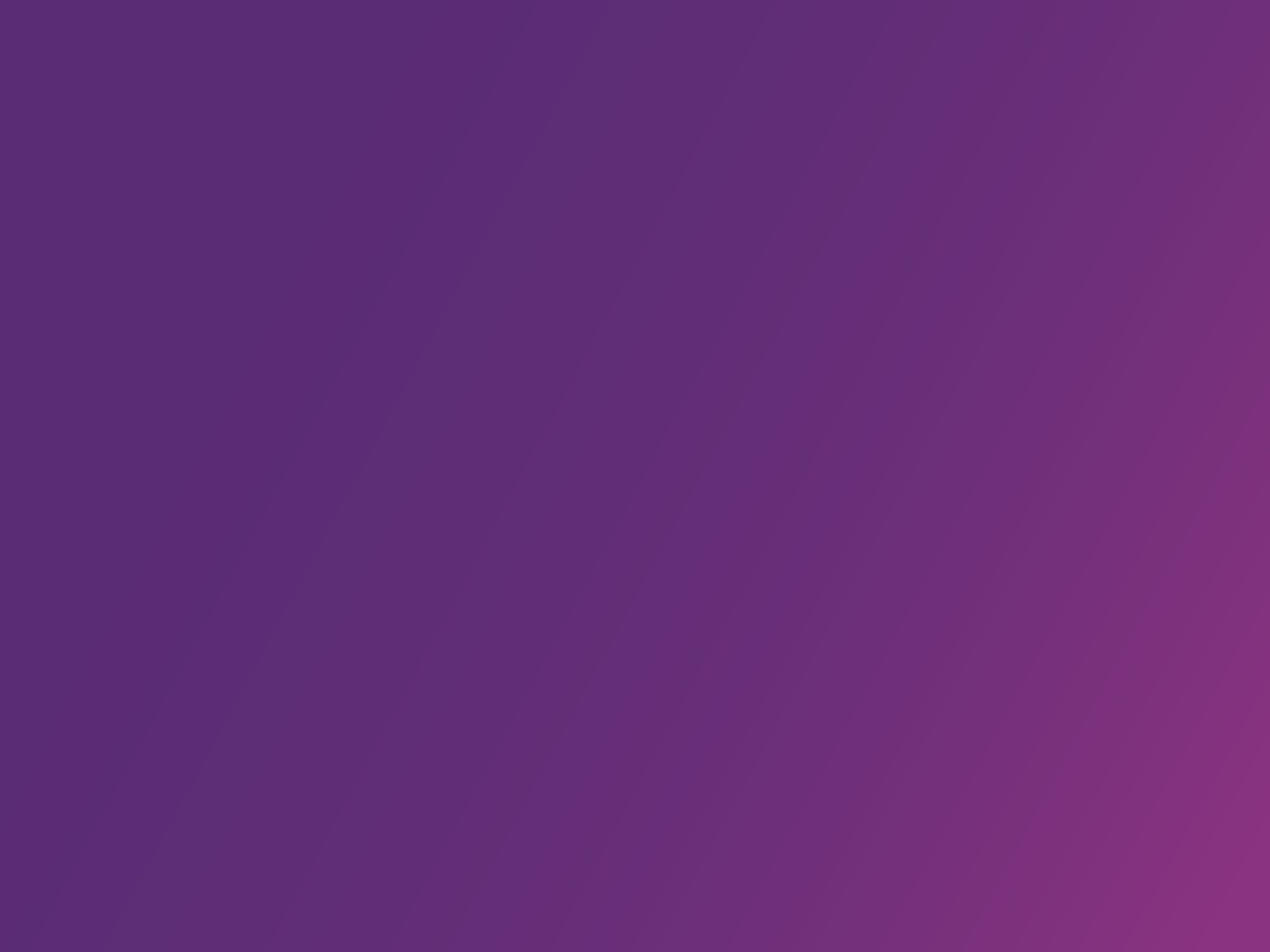 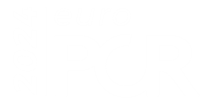 Clinical evaluation of the Hydra self-expanding THV: 30 days results from the GENESIS-II study
Nagendra Boopathy Senguttuvan, John Jose, Anmol Sonawane, Praveen Chandra
- on behalf of the GENESIS-II study Investigators
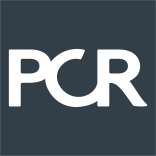 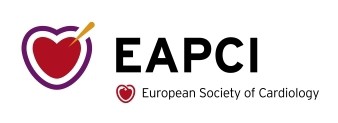 Potential conflicts of interest
Speaker's name : Nagendra Boopathy Senguttuvan
☑ I have the following potential conflicts of interest to report:
☑ Proctor for Hydra valves
EuroPCR.com
Why this study?
The  Hydra  transcatheter  aortic  valve  (THV)  utilized  in  the  GENESIS-II  study  is equipped with an active release mechanism for tentacle deployment, distinguishing it from the Hydra THV used in earlier studies.
In this regard, the primary objective of the GENESIS-II study is to assess the ongoing safety and performance of the Hydra THV in treating severe aortic stenosis in patients at high surgical risk.*
In addition, we also intended to compare the clinical outcomes of the GENESIS-II study with the historical control group of the GENESIS study^ where the Hydra THV was used.
*The high-risk classification was assigned to subjects with severe aortic stenosis symptoms for whom conventional aortic valve replacement surgery was associated with high-risk equivalent to an STS risk score that was ≥3%. Patients with an STS risk score that was <3% were assigned high risk if frailty indices and/or existing co-morbidities not captured by STS were also present.

^Catheter Cardiovasc Interv. 2021 Aug 1;98(2):371-379.
EuroPCR.com
Participating Sites
Study Principal Investigators:
	Dr Praveen Chandra, Medanta–The Medicity, Gurugram, India
Dr John Jose,
Christian Medical College, Vellore, Tamil Nadu, India

Coordinating Investigators
	Dr Nagendra Boopathy Senguttuvan Sri Ramachandra Hospital, Chennai, Tamil Nadu, India
Dr Anmol Sonawane
Breach Candy Hospital Trust, Mumbai, India
CTRI number:
CTRI/2021/06/034172
EuroPCR.com
What did we study?
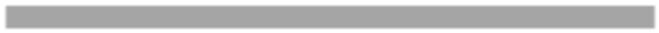 HYDRA THV - Self-expanding, Supra-annular, Bovine pericardium
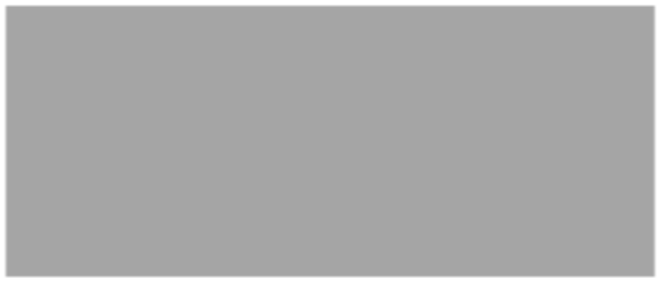 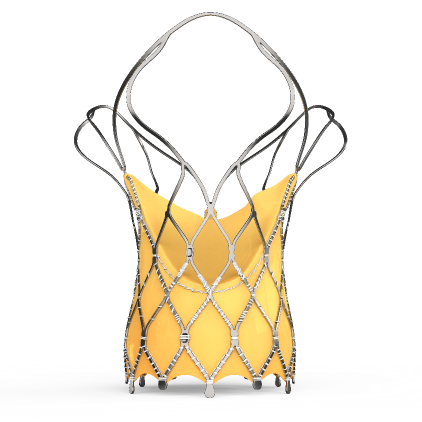 3 sizes studied
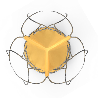 Three Tentacle Design More flexibility to navigate through aortic arch
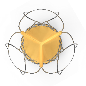 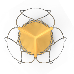 22 mm	26 mm	30 mm

Large Frame Cells (≥15 F) Facilitates easy access to the coronary arteries
Supra-annular Valve
For optimized hemodynamics
Radio Opaque Frame Markers
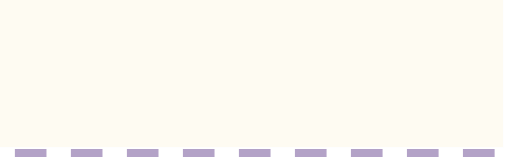 Extended Internal Sealing Skirt
Mitigates paravalvular leak
Accurate positioning
Non-Flare Inflow part Reduces conduction abnormalities
EuroPCR.com
What did we study?
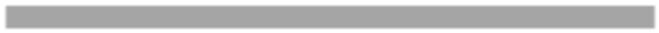 HYDRA New AVDC System – High Flexibility, Better Control, Up to 80% Recapturable
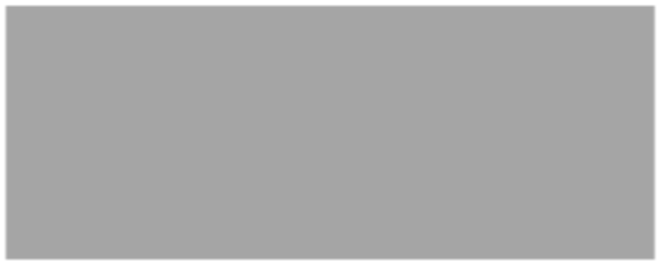 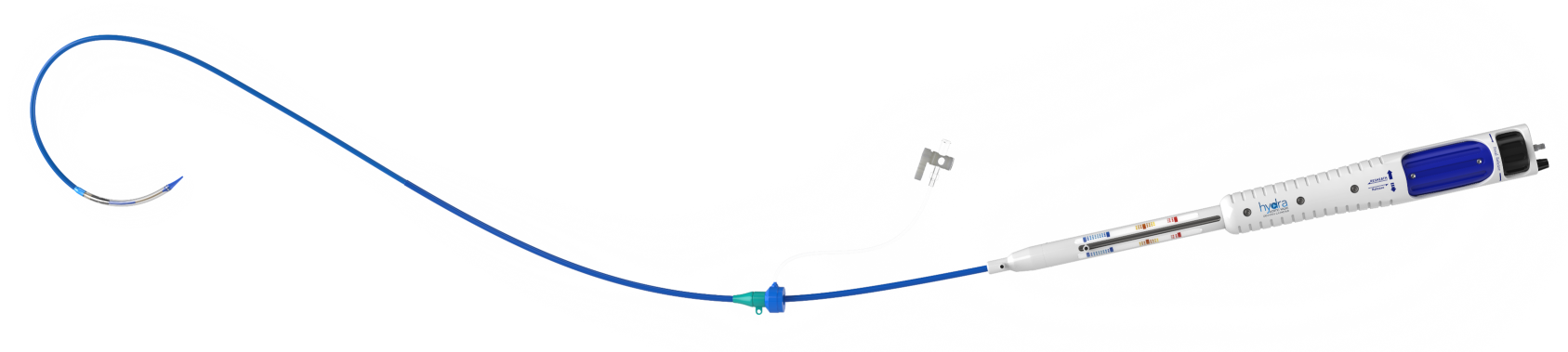 14F* delivery system
14F*
Non-braided transparent capsule & flexible shaft
For better deliverability
Improved control handle with active release feature
14F inline sheath*
For ease of release
For smaller access
* 14F equivalent integrated sheath diameter for patients requiring 22 mm or 26 mm Hydra THV
EuroPCR.com
How was the study executed?
Between November 2021 and November 2023, a total of 40 patients were recruited from 19 sites across India
Study design:
Prospective, multicenter, non-randomized investigational study
Patients screened (n=43)
Population:
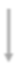 Patients with severe aortic stenosis at high surgical risk
Screening failure (n=3)
Primary safety endpoint:
Cardiovascular mortality at 30 days
Enrollment (n=40)
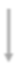 Primary performance endpoint:
Acute device success at implantation*
Death (n=1)
Hemodynamic parameters analyzed:
30-day follow-up (n=39)
Mean aortic gradient
Effective orifice area
6 months follow-up is ongoing
*Device success defined as per Valve Academic Research Consortium (VARC)-2 criteria
EuroPCR.com
How was the study executed?
Key inclusion criteria
Key exclusion criteria
Patients with congenital bicuspid aortic valve
Patients with associated severe mitral or tricuspid valvular regurgitation or moderate to severe mitral stenosis
Patient has aortic root diameter of < 26 mm or >36 mm
Patient has resting LVEF < 20%
Patients with significant coronary artery disease
Patient has echocardiographic evidence of intracardiac mass, thrombus, or vegetation
Cardiac shock (vasopressor dependence or mechanical support)
Patients with severe lung disease with FEV 1 < 50%
Patient with expected life expectancy less than 24 months
Age ≥ 65 years
STS score ≥3%
STS score <3% with presence of frailty indices and/or existing co-morbidities
Aortic annulus diameter meets the range 17.0 mm-20.0 mm for Hydra 22, 20.0 mm-23.5 mm for Hydra 26 and 23.5 mm-27.0 mm for Hydra 30
Patient with or without >mild aortic regurgitation with echocardiography derived aortic valve area of <1.0 cm2 AND mean gradient >40 mmHg or peak velocity greater
>4.0 m/s or doppler velocity index (DVI) ≤0.25
FEV: Forced expiratory volume, LVEF: Left ventricular ejection fraction
EuroPCR.com
What are the essential results?
EuroPCR.com
What are the essential results?
Primary safety endpoint
Cardiovascular mortality at 30 days
2.5%

Primary performance endpoint
Device success at implantation
95%*
*Device was successful in 38 out of 40 patients, with one subject experiencing peri-procedural death, while another required surgical re- intervention due to device embolization.
EuroPCR.com
What are the essential results?
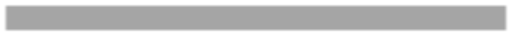 Hemodynamic Performance
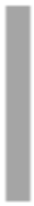 70
60
50
40
30
20
10
0
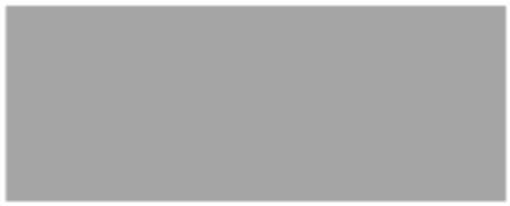 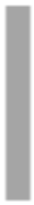 2,6
Mean aortic gradient [mmHg]
1.9±0.7
(1.7–2.1)
1.9±0.6
(1.7–2.1)
2,1
53.1±12.5
(49.1–57.1)
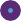 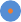 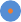 P<0.001
P<0.001
EOA (cm2)
1,6
1,1
0.6±0.2
(0.5–0.7)
6.6±3.0
(5.5–7.7)
8.4±4.0
(7.1–9.7)
0,6
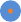 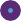 P<0.001	P<0.001
Pre procedure	Post procedure	30 days
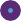 0,1
Mean aortic gradient [mmHg]	EOA [cm2]
Progressive enhancement in effective orifice area has resulted in a significant improvement in the mean aortic valve gradient
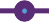 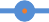 EuroPCR.com
What are the essential results?
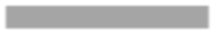 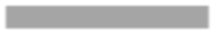 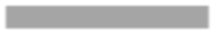 Six-minute walk test
NYHA Functional Class (%)
Para-valvular Leak (%)
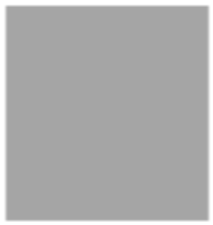 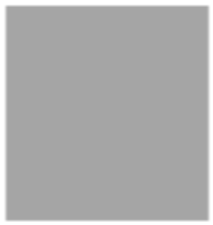 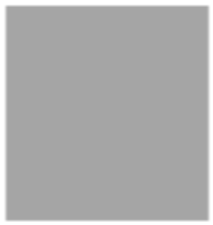 21,1%
10,5%
10,0%
275.9 ± 66.4
2,6%

31,6%
280
35,0%
89,5%
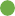 78,9%
260
Distance (m)
65,8%
P<0.001
55,0%
240
220
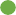 217.0 ± 50.9
Post Procedure	30 days
None/Trace	Mild	Moderate	Severe
Baseline	30 days
NYHA I	NYHAII	NYHAIII	NYHA IV
200
Pre-procedure	30 days

The six-minute walk test distance increased from 217.0±50.9 m at baseline to 275.9±66.4 m at 30 days (P<0.001)
No moderate or severe paravalvular leak was observed at 30 days follow-up
Improvement in NYHA score by at least 1 and 2 functional class from baseline to 30 days occurred in 73.7% and 34.2% of patients, respectively.
EuroPCR.com
Why is this important?
Comparative clinical outcomes of the GENESIS-II study with the historical control group of the GENESIS study
EuroPCR.com
The essentials to remember
The Hydra THV is the first device with an active release mechanism for deploying the supra-annular valve.
The observed high rate of device success and procedural safety in the GENESIS-II study confirm the safety and performance of the device in treating severe aortic stenosis in patients at high surgical risk.
The GENESIS-II study demonstrates higher device success rates, lower mortality, and absence of major vascular complications compared to a historical control group, while maintaining comparable hemodynamic outcomes.
EuroPCR.com
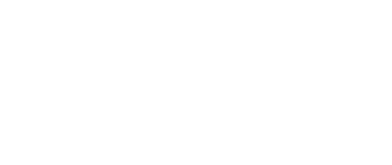 PCRonline.com